Астроновости-2009(дальний космос)
Сергей Попов (ГАИШ МГУ)
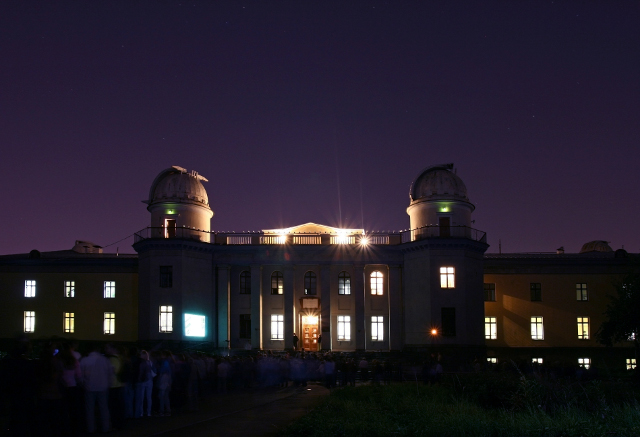 Год астрономии
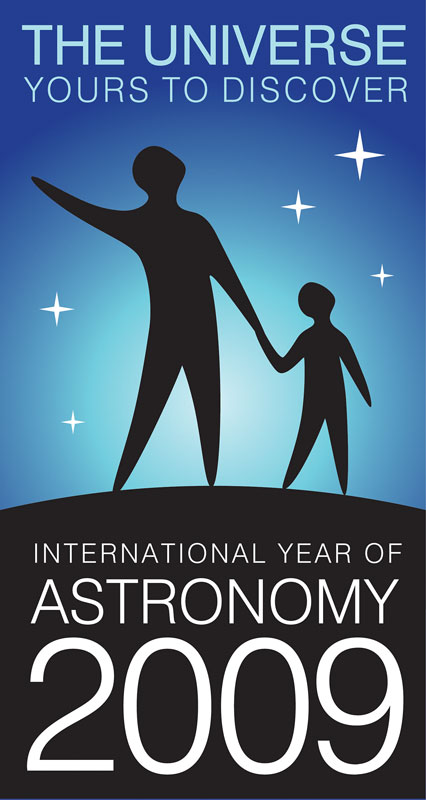 2009 год был объявлен ЮНЕСКО Международным годом астрономии. Поводом, в частности, послужило то, что 400 лет назад (в августе 1609 года) Галилео Галилей изготовил свой первый телескоп и использовал его для изучения внеземных объектов. И прошедший астрономический год ожидания вполне оправдал – было получено немало интересных результатов. Это случилось во многом благодаря введению в строй новых экспериментальных установок, телескопов, запущенных научных спутников...
Множество «горячих» тем
Экзопланеты
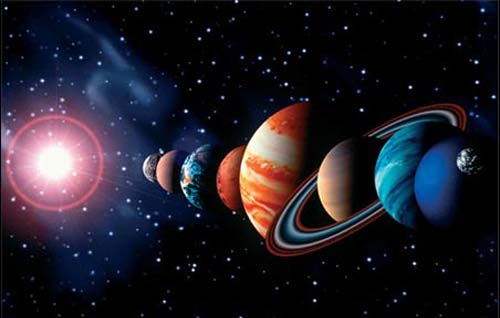 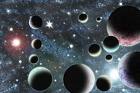 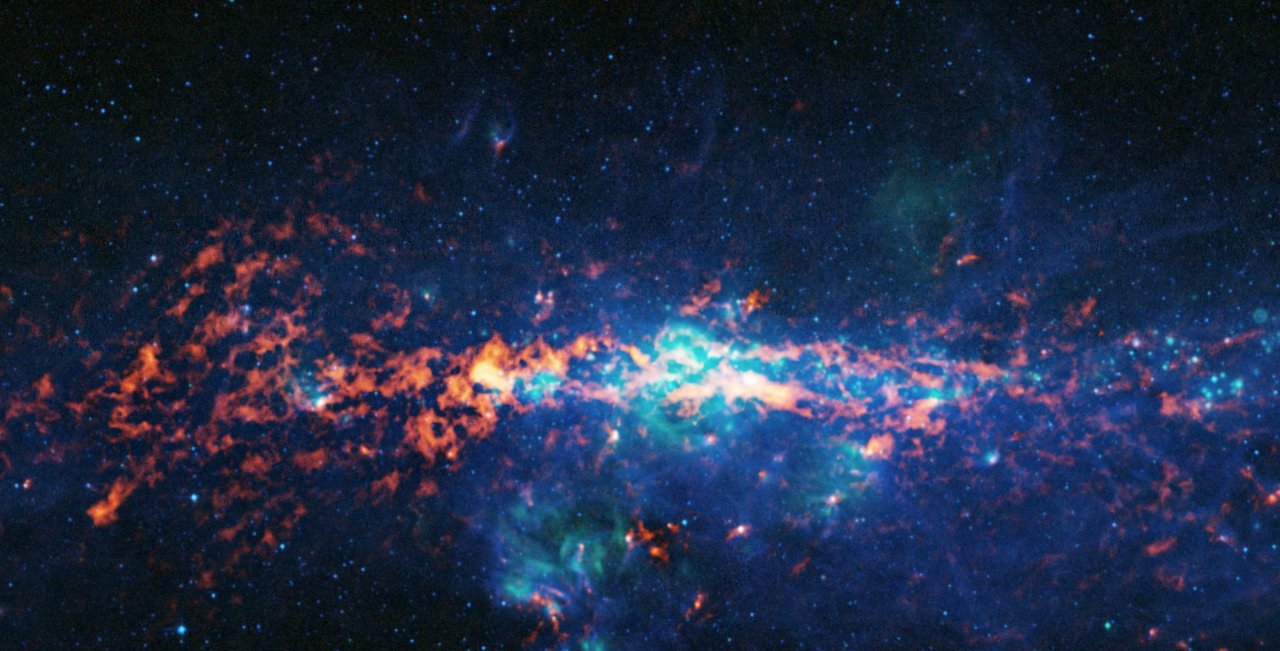 Черные дыры
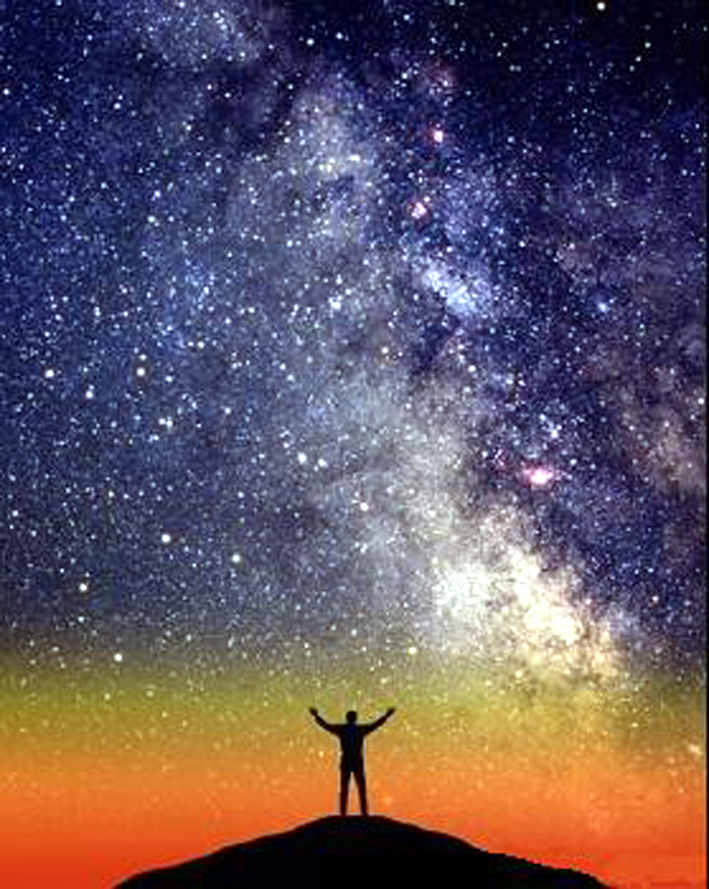 Галактики
Нейтронные звезды
Звезды
СВЕРХНОВЫЕ
КОСМОЛОГИЯ
Аппараты на орбите
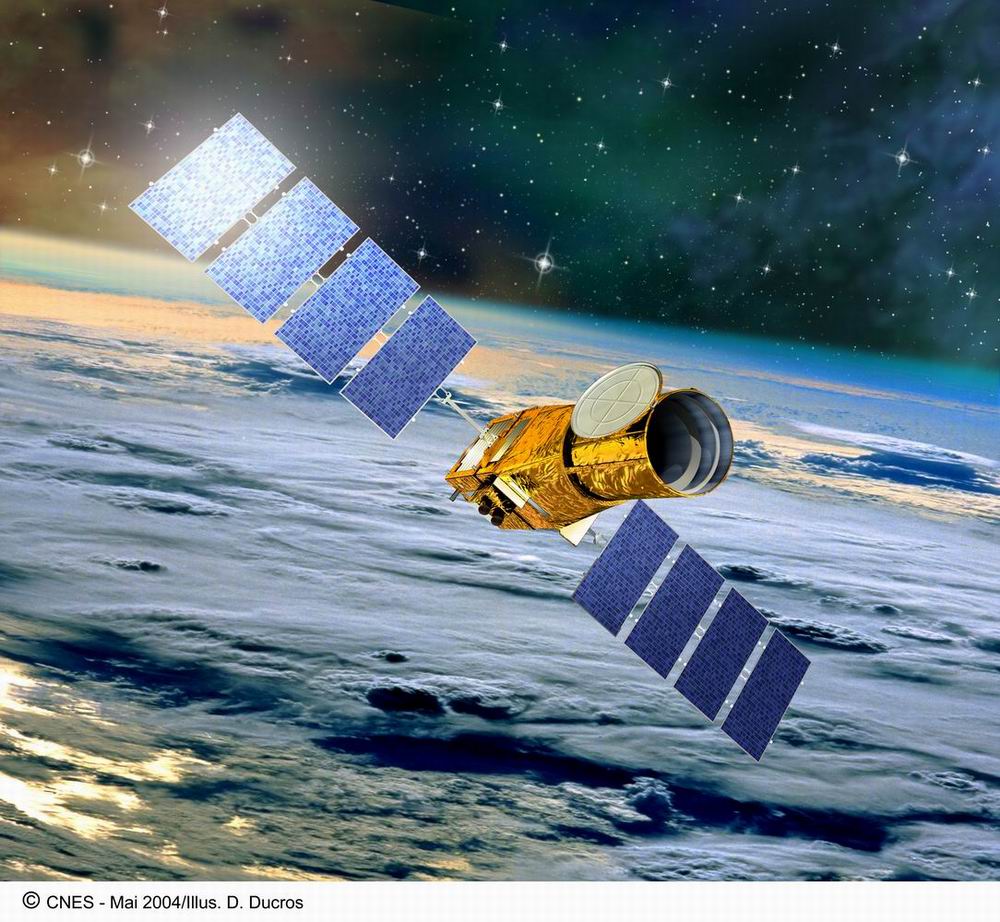 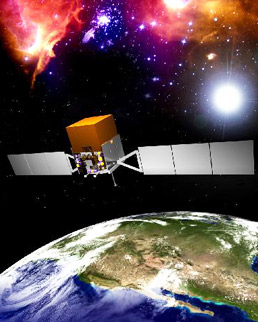 CoRoT (ESA)
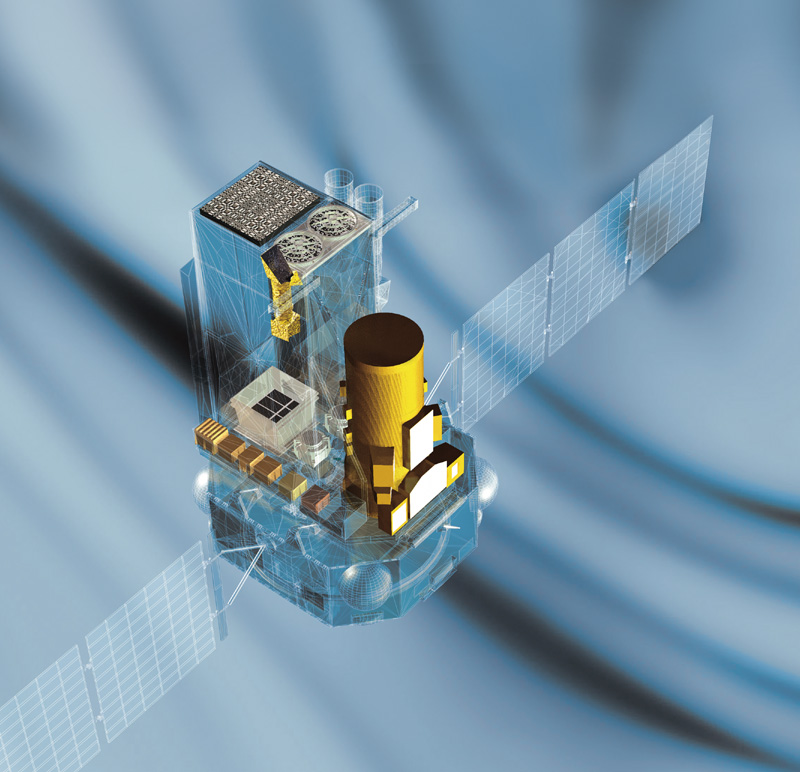 Обзор в arXiv: 0912.4655
Fermi (NASA)
0911.4276
INTEGRAL (ESA)
0912.0077
Новые запуски
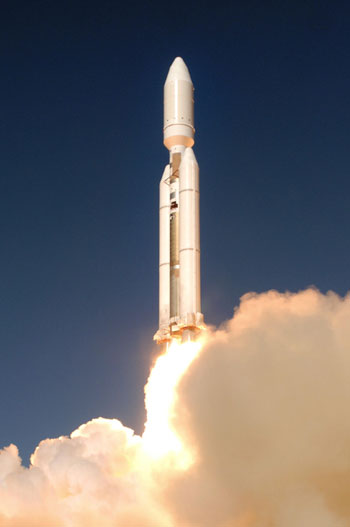 «Гершель» (ESA)
 «Планк» (ESA)
 «Кеплер» (NASA)
 WISE (NASA)
«Планк»
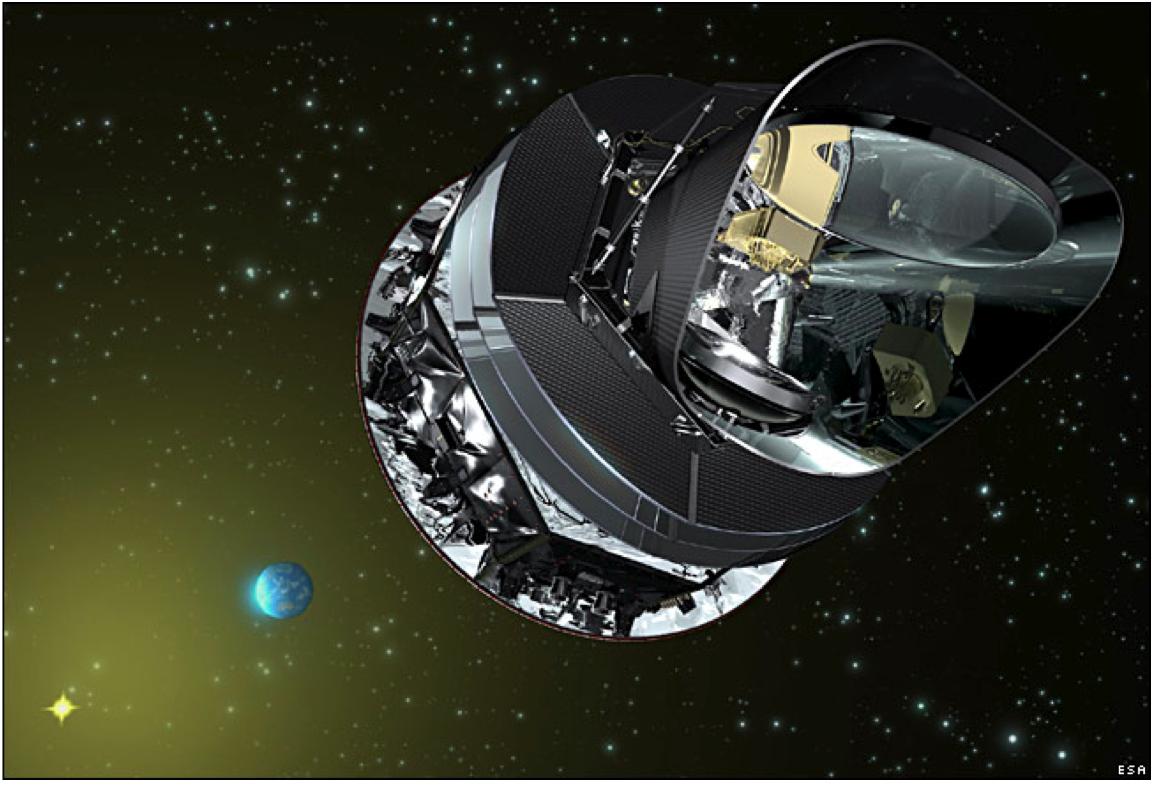 Исследованияреликтовогоизлучения
«Гершель»
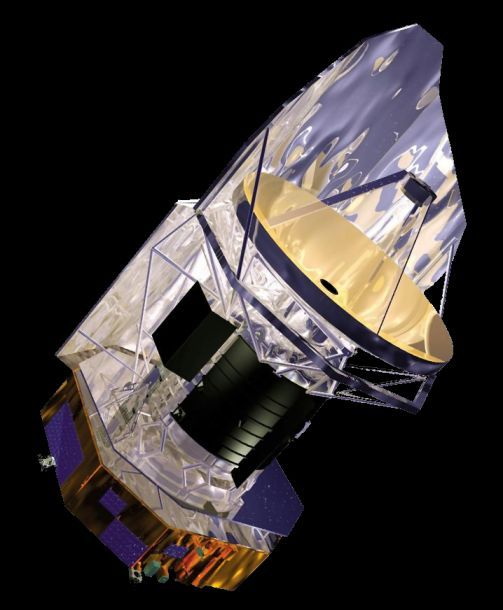 Инфракрасный телескоп
Самое большое зеркало на орбите
«Кеплер»
Поиск экзопланет
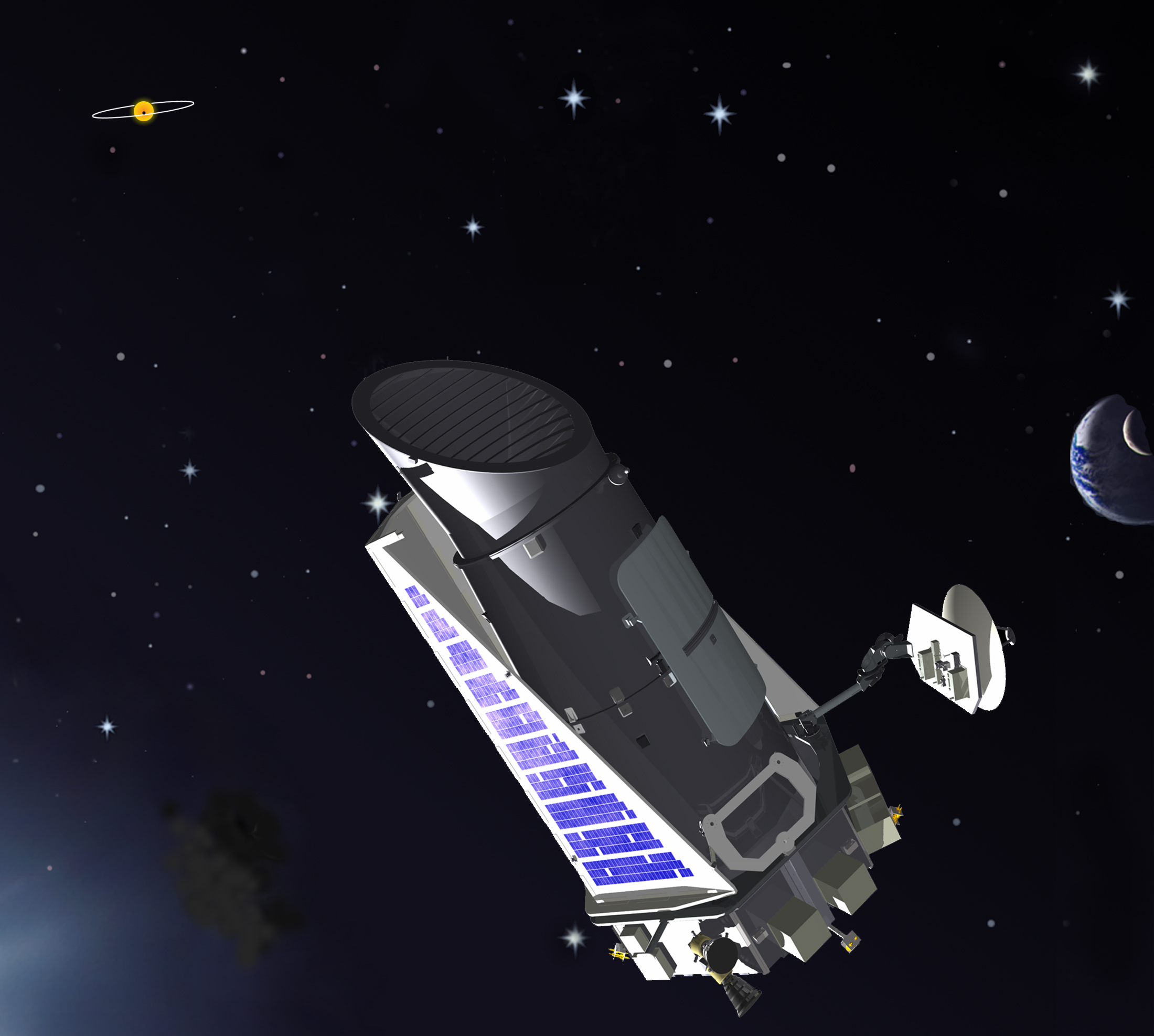 Экзопланеты
Транзитные суперземли
 Рекорды
 Странные параметры
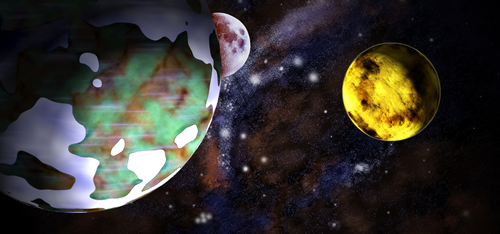 Рекордная суперземля
Рекорд сейчас принадлежит планете в системе GJ 581 (arXiv: 0906.2780). 
Нижняя граница ее массы составляет 1,9 земной.
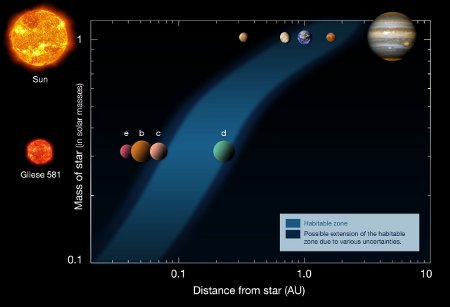 Транзитные суперземли
Можно измерить радиус – отсюда плотность – отсюда состав
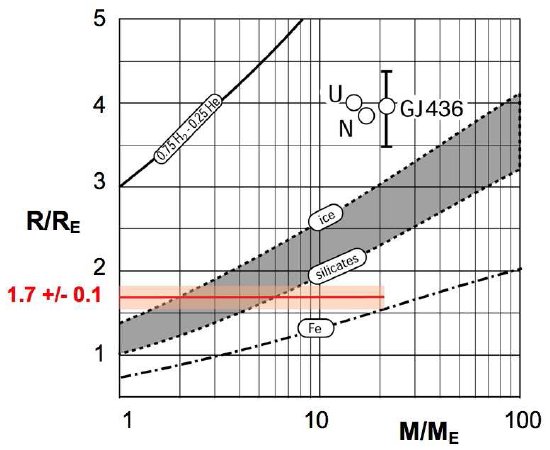 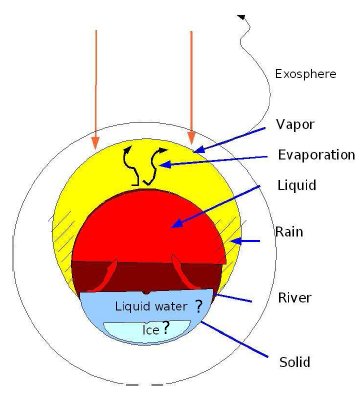 arXiv: 0908.0241
Corot-7b
GJ 1214b – транзитная суперземля у близкой звезды
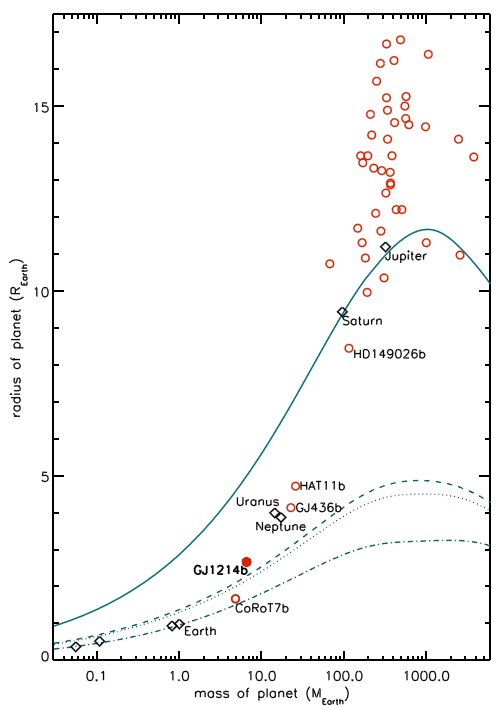 Ее масса - 6,55 земной. 
Существенно то, 
что она вращается вокруг 
маломассивной и близкой звезды. 
Все это позволяет довольно 
детально ее исследовать. 
В частности, если там есть хоть 
какие-то следы атмосферы, 
то ее удастся зарегистрировать.
arXiv: 0912.3229
Экзотика: WASP-17b
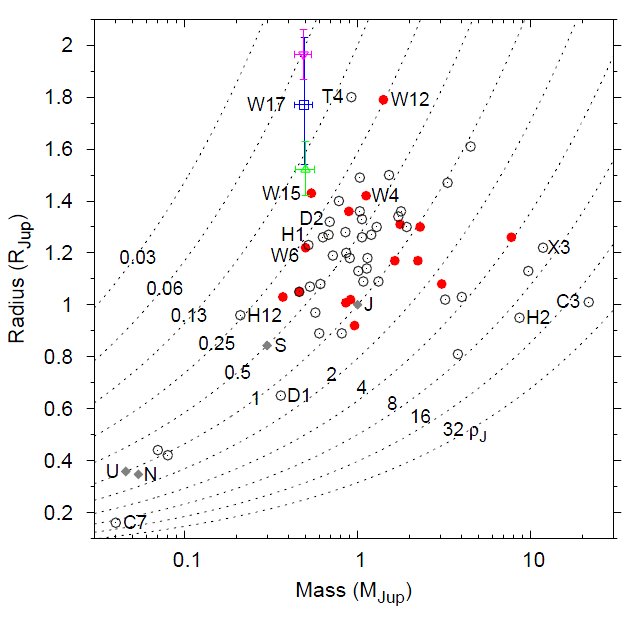 Имеет очень малую плотность 
(около 10% плотности Юпитера). 
Планета крутится вокруг звездыне в ту сторону, в которую вращается звезда вокруг оси.
arXiv: 0908.1553
Осцилляции массивной звезды
Астросейсмология позволяет получать 
уникальные данные о внутреннем строении звезд. 
Осцилляции солнечного типа
связаны с турбулентностью во внутренних частях звезд. 
Ранее такие пульсации обнаруживались только у маломассивных звезд. 
Теперь же с помощью спутника CoRoT они впервые открыты у 
массивной (10 солнечных масс) звезды.
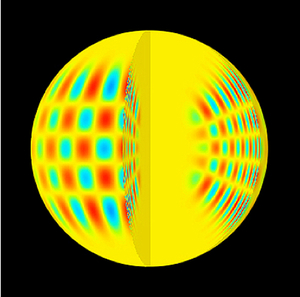 arXiv: 0906.3788
Прогрев солнечной короны
Энергия в солнечной атмосфере 
переносится альвеновскими волнами. 
Их мощности, по оценке авторов, 
достаточно для того, 
чтобы нагревать солнечную корону.
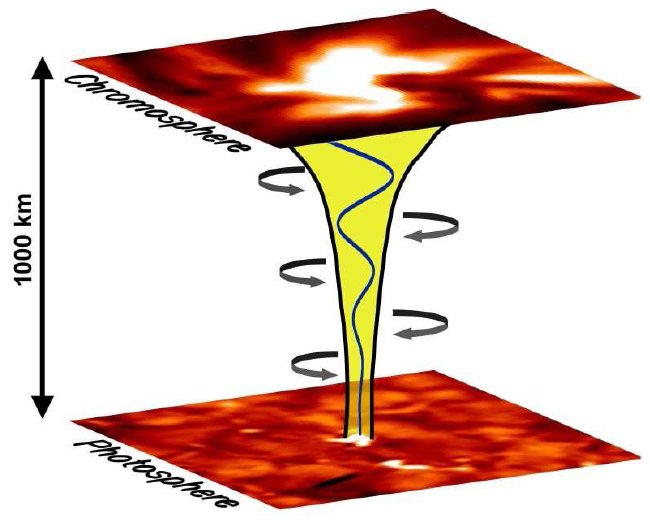 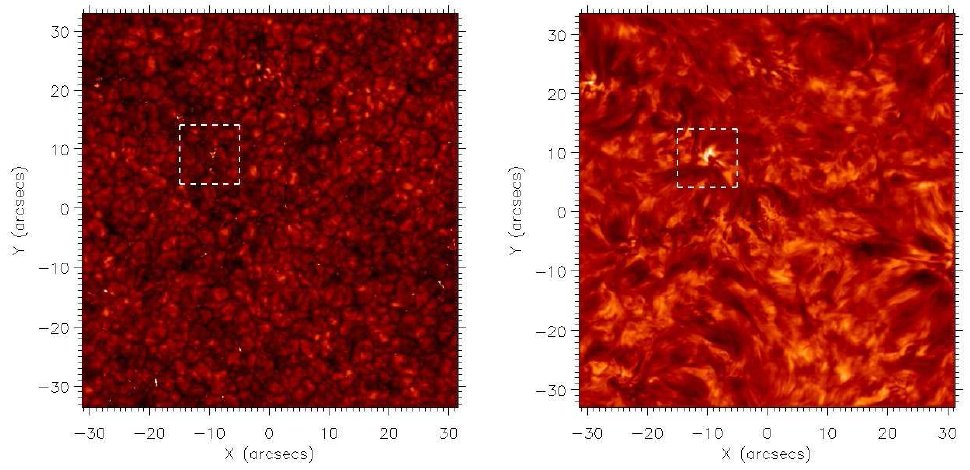 arXiv: 0903.3546
Сверхновые сюрпризы
Очень яркие
 Очень слабые
 Быстро эволюционирующие
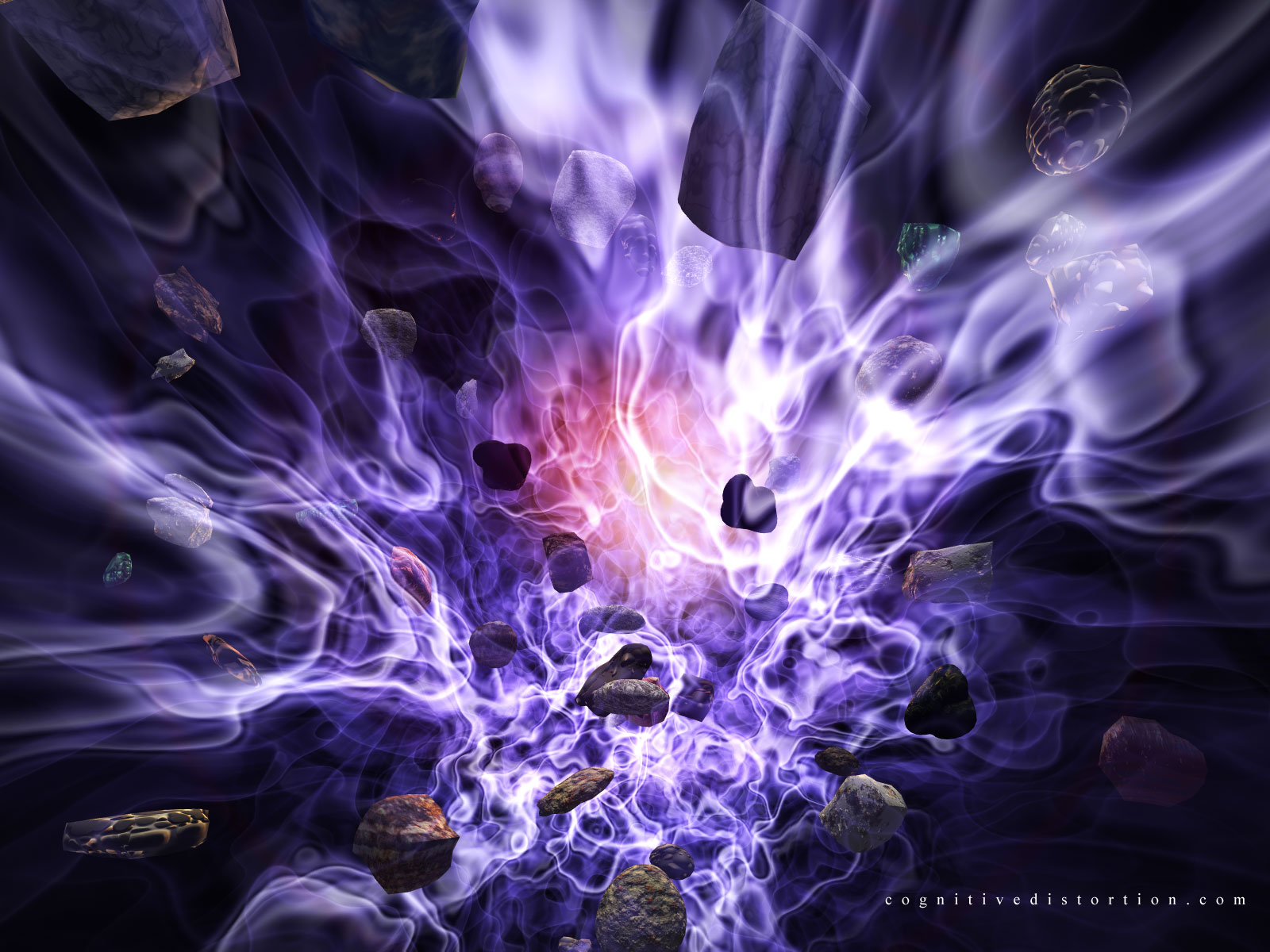 Самый маленький гном
Это самая тусклая 
из известных сверхновых. 
Ее звездная величина в максимуме 
составила всего лишь -14,2. 
Это дает светимость 
менее 1041 эрг в секунду. 
Определенная по спектральным линиям 
скорость  разлета вещества – 
всего лишь около 2000 км/с 
в момент максимума блеска. 
Значит, там очень мало никеля-56, 
и вообще выброшено мало вещества. 
Авторы рассматривают разные модели. 
Если взорвался одиночный объект, 
то это может быть электронный захват 
в Ne-Mg карлике или дефлаграция 
(ядерное горение без образования 
сильной ударной волны)  C-O карлика.
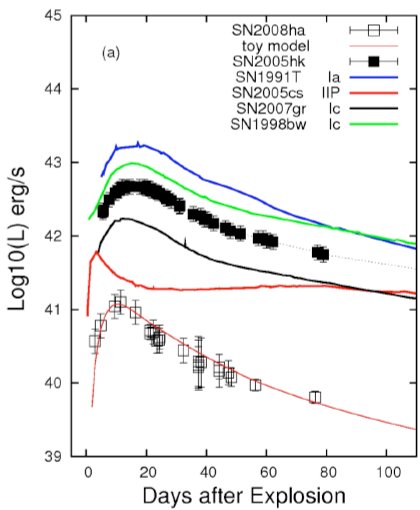 0901.2074
SN2008ha
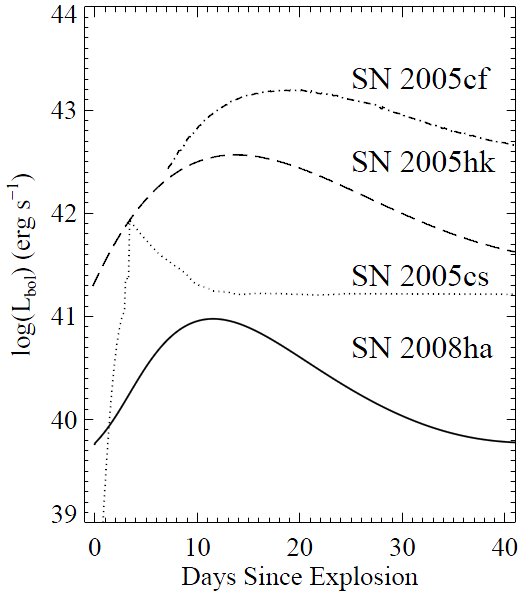 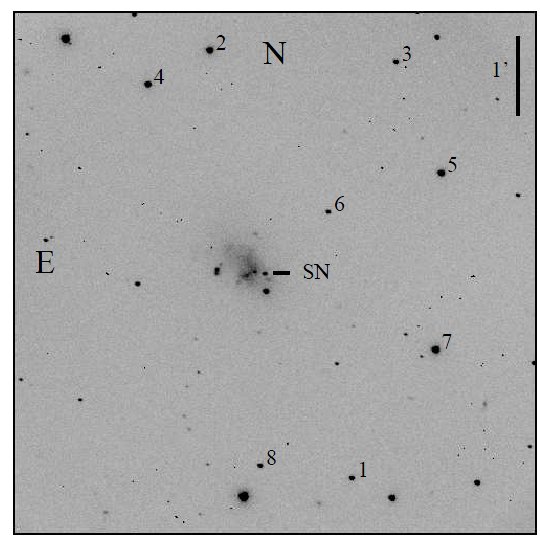 arxiv:0902.2794
«Все торопятся куда-то…»
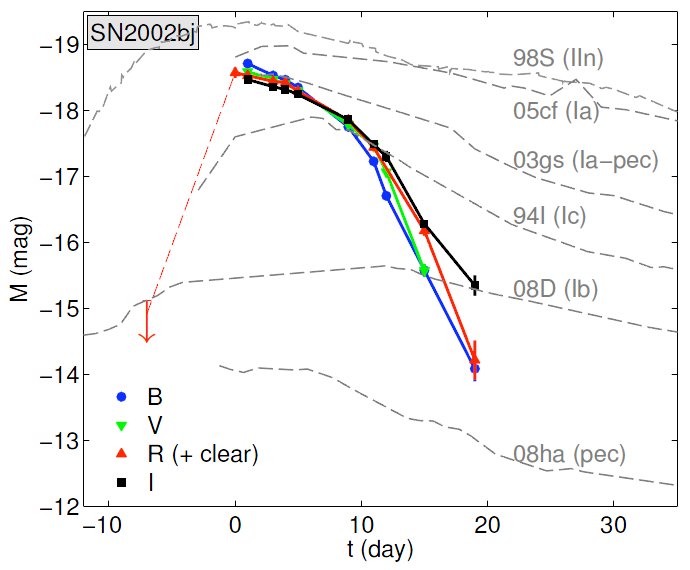 Взрыв гелиевого 
белого карлика?
arXiv: 0911.2699
«… за околицей села…»
Сверхновая 2005E типа Ib в гало близкой одиночной галактики NGC 1032.
Рядом нет звездообразования, мало выброшенного вещества.
Продукты горения гелия. Много кальция и (возможно) титана-44.
Авторы полагают, чтоэто новый тип взрыва.
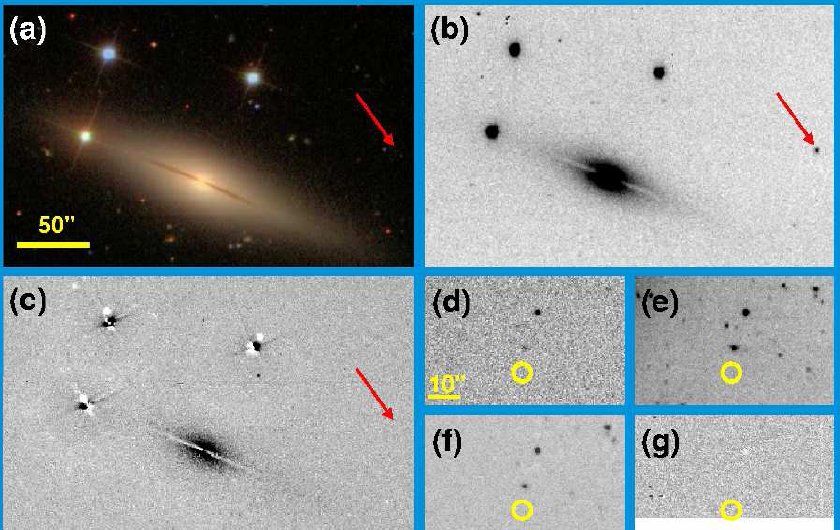 arXiv:0906.2003
Нейтронная звезда в углеродной дымке
Использование модели с углероднойатмосферой позволило получитьхорошие данные, позволяющиеобъяснить отсутствие пульсаций.
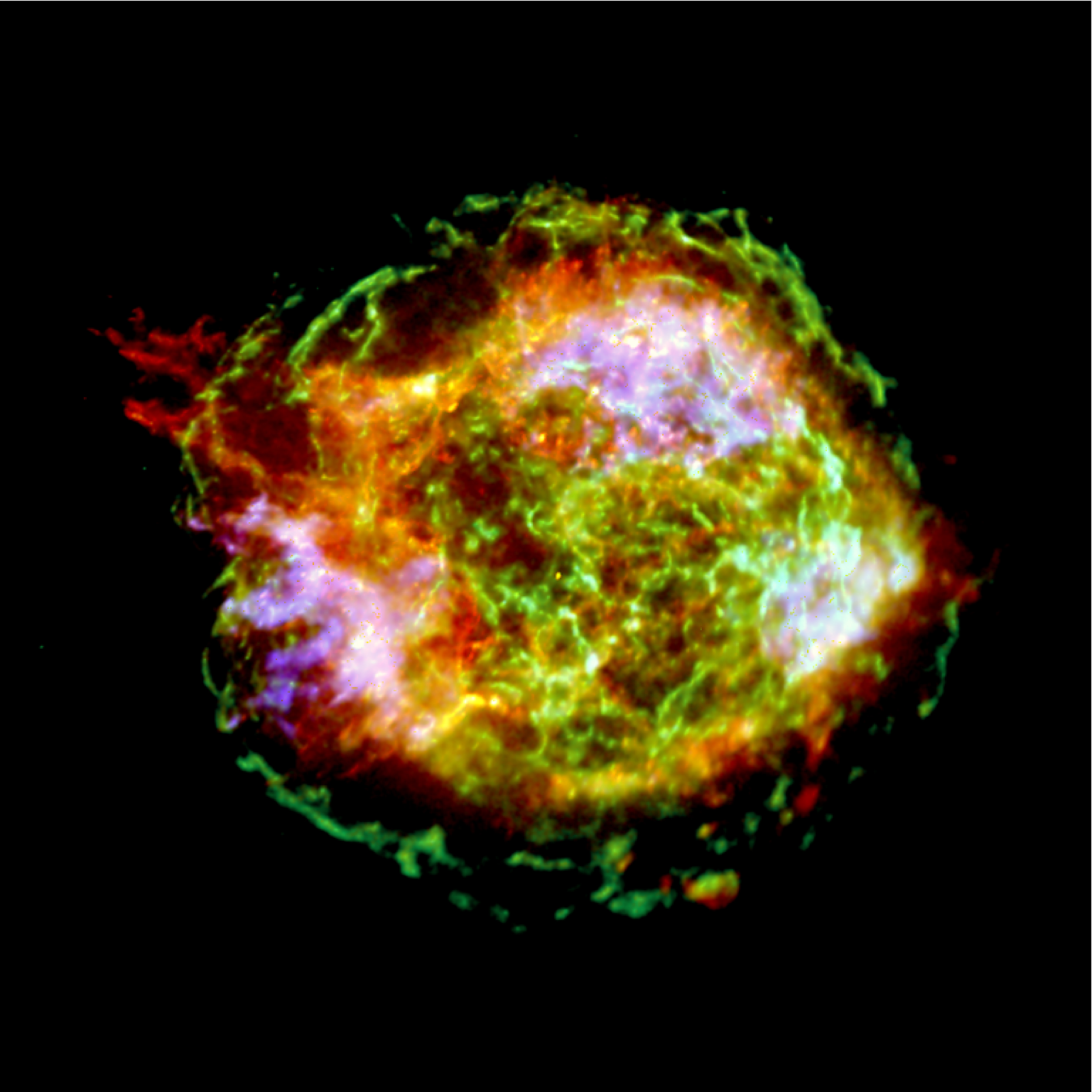 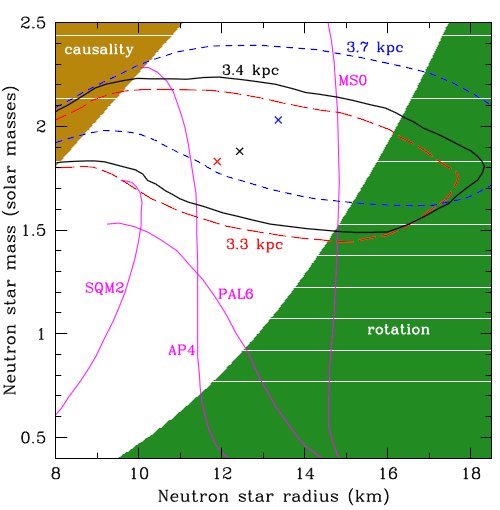 В Кассиопее А нет пульсаций.При этом ранее получалсямаленький радиус излучающей области.
arXiv:0911.0672
Миллисекундные пульсары: генезис
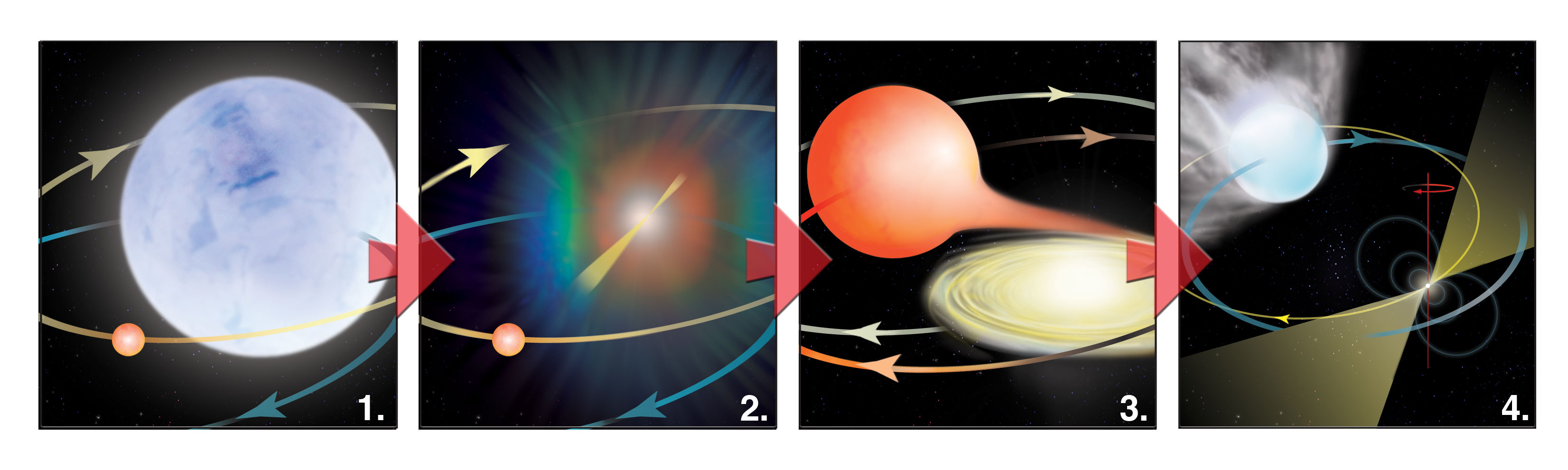 К радости астрономов радиоисточник FIRST J102347.67+003841.2, 
в котором подозревали наличие аккреции на компактный объект, 
вдруг успокоился, мерцания прекратились и там "вылупился" 
нормальный миллисекундный пульсар – 
то самое недостающее звено в эволюции этих объектов. 
Т.е. мы здесь увидели, как в системе с аккрецией оная прекращается, 
и появляется раскрученная нейтронная звезда.
Как далеко до экзотики?
Двойной радиопульсар
 Кандидат в черные дыры
 Центр Галактики
Прямые измерения, проведенные с помощью 
радиоинтерферометров со сверхдлинными базами 
(Very Long Baseline Interferometry - VLBI) 
дали очень большое расстояние до 
двойного пульсара J0737-3039A/B.
Прежняя оценка увеличена примерно вдвое. 
Теперь это 1150+220-150 пк.
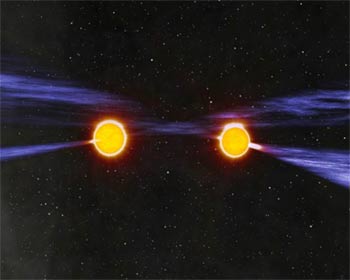 arXiv:0902.0996
Расстояние до  V404 Лебедя
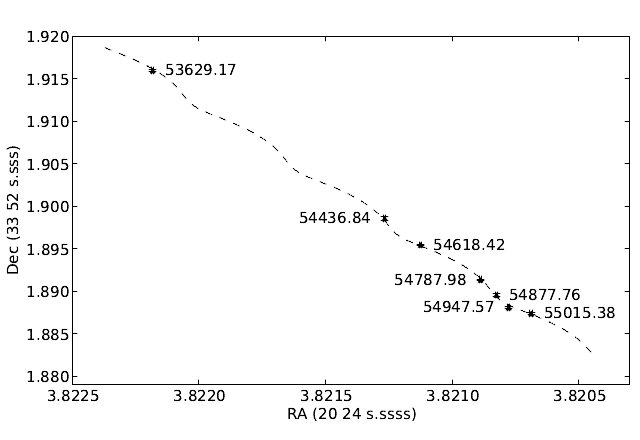 Измеренпараллакс.
2,25-2,53 кпк 
Это меньше, чем думали раньше.
Поэтому произошлапереоценка мощностивспышек. В итогеони стало субкритическими (доэддингтоновскими).
arXiv:0910.5253
Расстояние до центра Г.
По наблюдению водяных мазеровв комплексе звездообразованияSgr B2 было определено расстояниедо центра Галактики.

7.9+0.8/-0.7 кпк
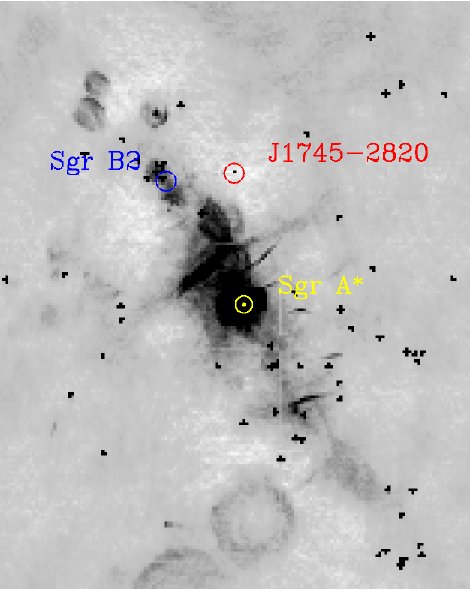 arXiv:0908.3637
Тише едешь – дальше будешь
Детальная спектроскопияисточника GX 339-4 позволилаполучить внутреннююграницу диска при разныхсветимостях.При уменьшении светимостидиск отходит от черной дыры.
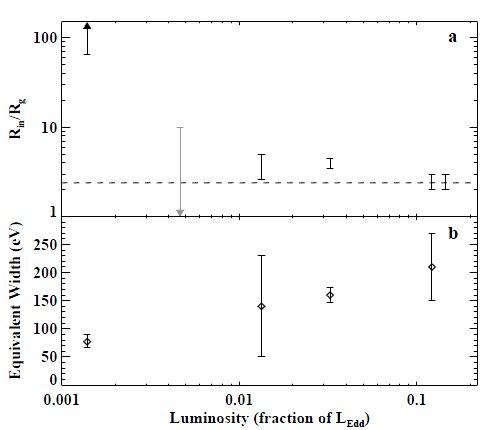 arXiv:0911.2240
Горизонт чист
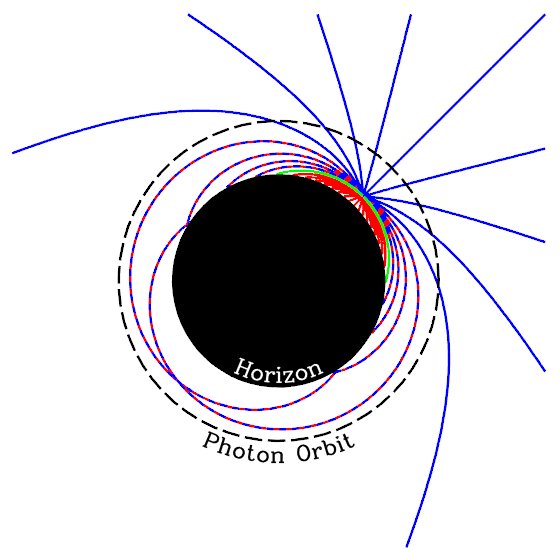 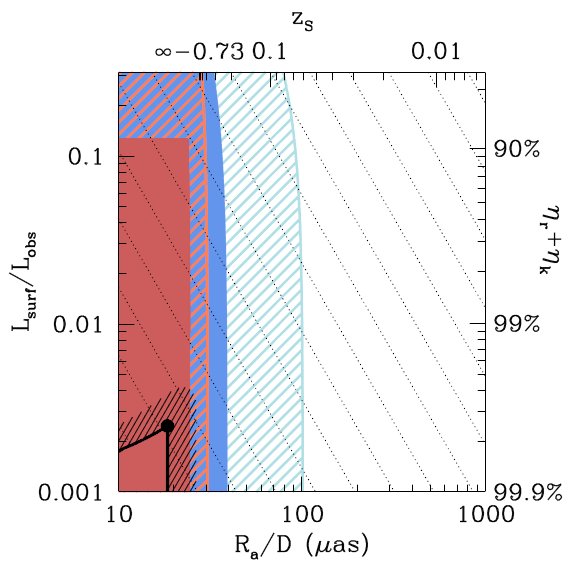 99.6% энергии должно выделять в потокедо контакта с «поверхностью». Это невозможно, значит поверхности нет.
arXiv:0903.1105
Всплеск на краю вселенной
GRB 090423z~8.1 – 8.3
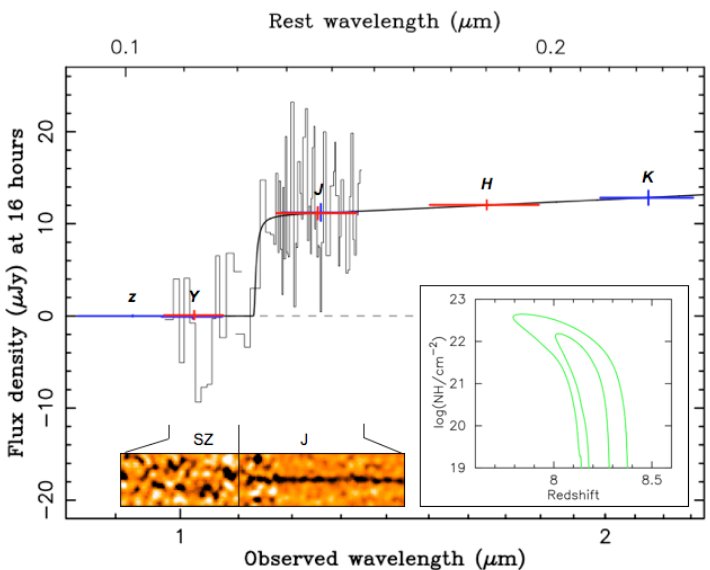 (arXiv:0906.1577, arXiv:0906.1578
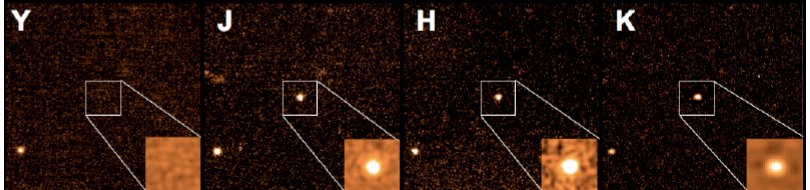 Каждый астрОном желает знать, где сидит квазар
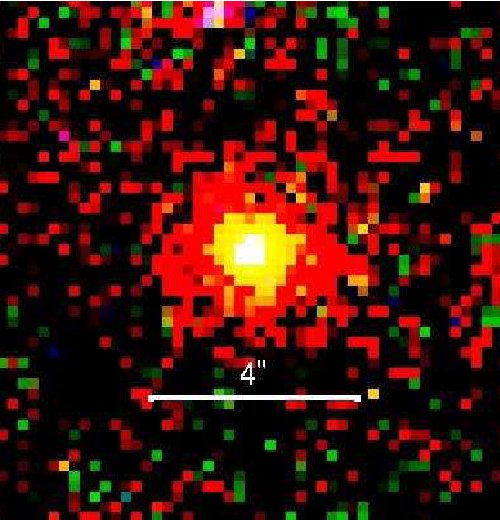 CFHQSJ2329-0301
z=6,43
Вселенной было 840 миллионов лет
arXiv:0908.4079
Галактики-переростки
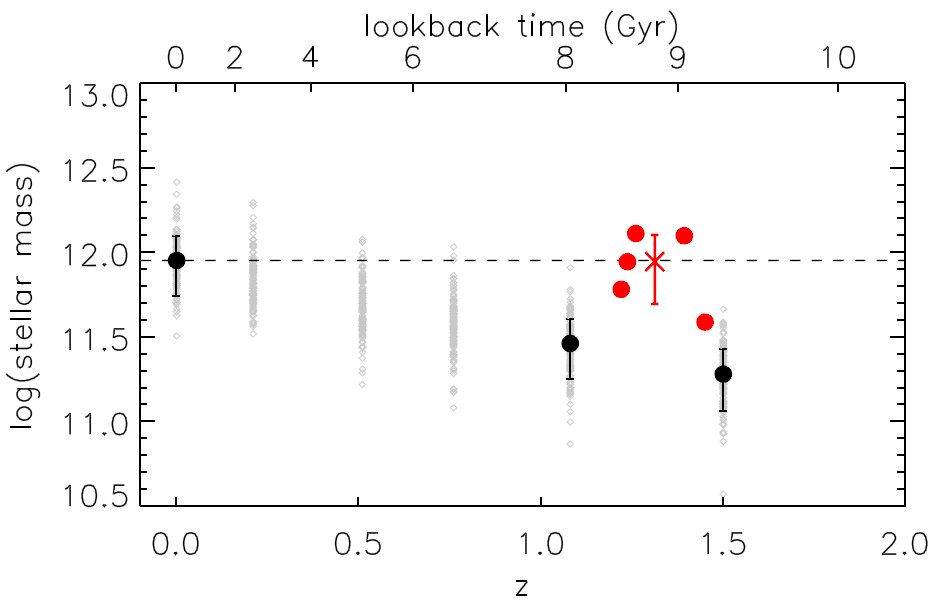 Наиболее массивные (и яркие) 
галактики в скоплениях набрали 
90% своей массы  уже спустя 
4-5 миллиардов лет  после 
начала расширения. 
Это противоречит 
численным моделям, 
в которых формирование 
массивных галактик 
идет медленнее 
(90% массы набирается такими 
галактиками только спустя 
11 миллиардов лет).
arXiv:0904.0006
Вселенная с зеленым горошком
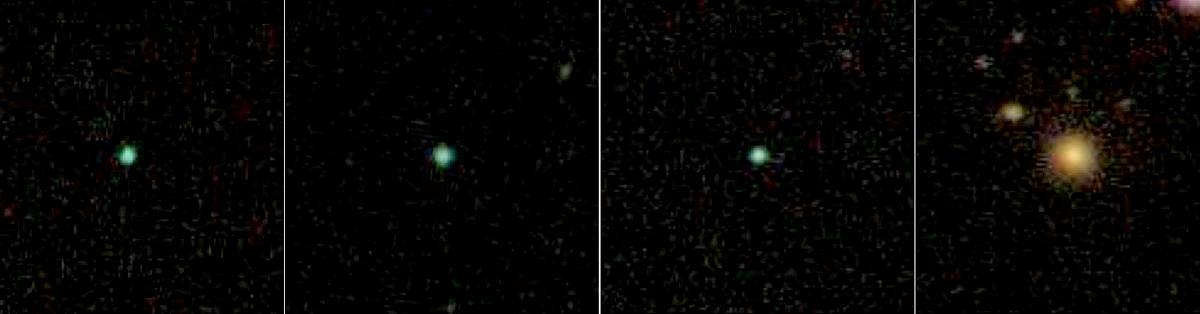 В процессе классификации галактик силами добровольцев был обнаружен 
интересный тип галактик, получивший название "Зеленые горошины". 
Это довольно компактные (<5 кпк) галактики с низкой металличностью. 
Они находятся относительно недалеко (0,112<z<0,360) 
и являются "родственниками" голубых компактных галактик. 
Все свойства этих галактик объясняются высоким темпом 
формирования звезд (порядка 10 масс Солнца в год).
Galaxy Zoo (arxiv:0907.4155)
Застывший звук
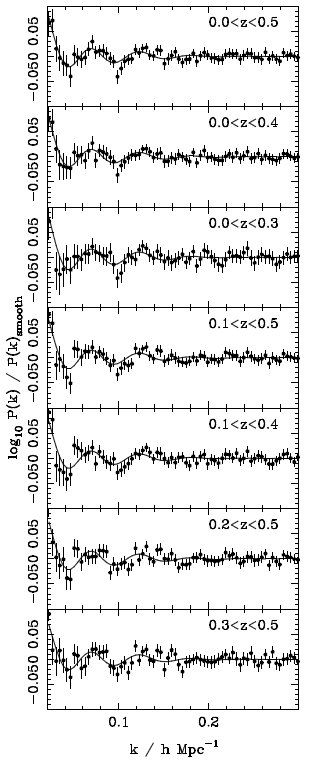 Первичные космологические возмущения 
приводят к возникновению звуковых волн в плазме, 
заполняющей молодую Вселенную. 
Эти волны "отпечатываются" на распределении 
обычного (барионного) вещества. 
Значит, можно пытаться увидеть соответствующие 
неоднородности в распределении галактик.
Это крайне важно, так как позволяет очень точно 
измерить  ряд космологических параметров.  
Новые результаты находятся в соответствии 
со стандартной моделью. 
Подробное описание барионных осцилляций 
можно найти в свежем обзоре arXiv:0910.5224. 

Данные получены в SDSS 7 (arXiv: 0907.1660).
Точная космология
Авторы используют новые данные 
по цефеидам  в галактиках со 
сверхновыми типа Ia и  галактике 
с мазерными источниками. 
На первом шаге получается очень 
точная калибровка пиковой 
светимости  сверхновых Ia. 
Это достигается тем,  что выборка 
цефеид очень однородна, 
а потому можно использовать 
лишь  относительные данные по 
ним, уйдя от необходимости 
выяснять точную калибровку 
самой шкалы цефеид в каждом 
случае.  Абсолютная калибровка 
достигается  использованием 
мазерных источников 
в галактике NGC 4258.
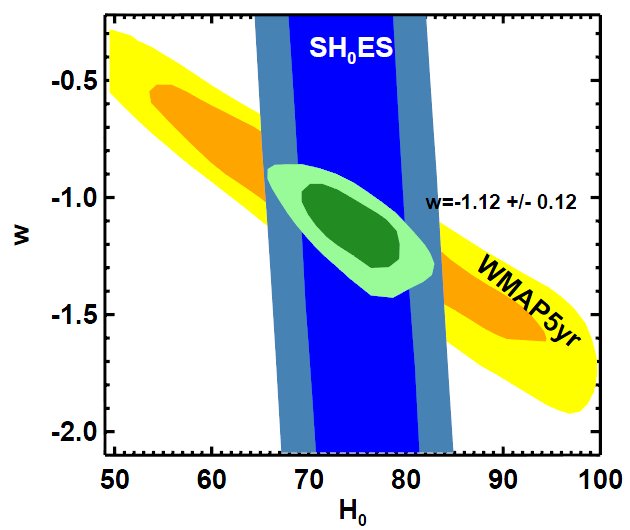 arXiv:0905.0695
Скопления галактик
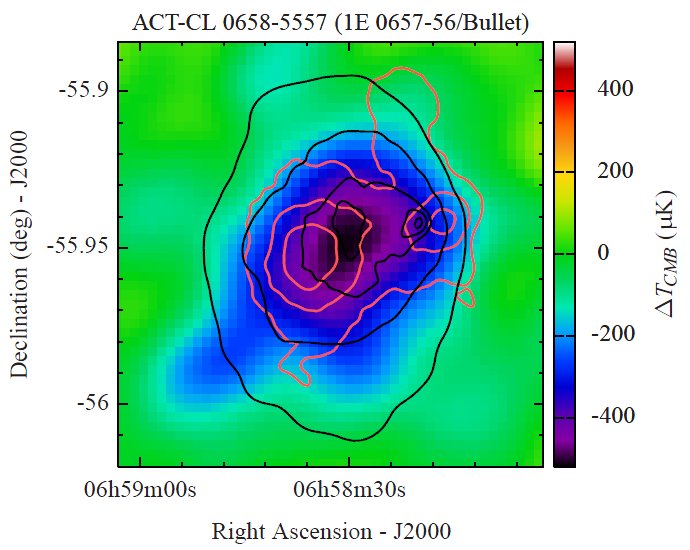 Atacama Cosmology Telescope
Эффект Сюняева-Зельдовичана скопления галактик.
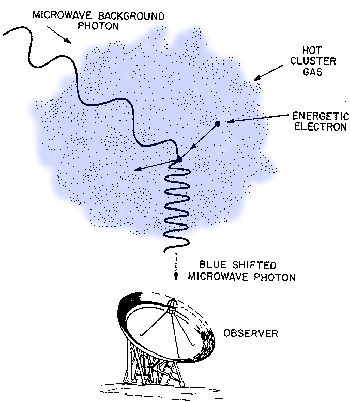 arXiv: 0907.0461
Что-то темнеет?
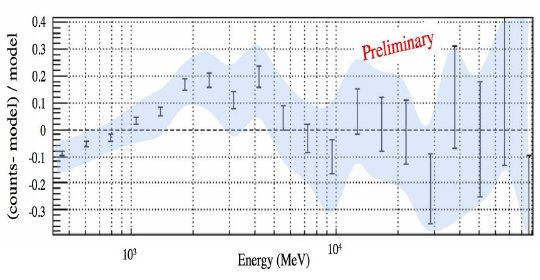 arXiv: 0912.3828
Предварительные данные по аннигиляциитемной материи, полученные спутником Ферми.
Неуловимый WIMP
Новые данные CDMS-IIзакрывают результатыDAMA/LIBRA.
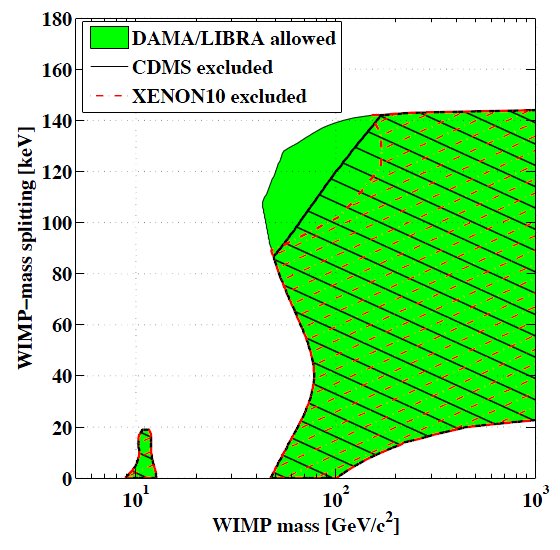 arXiv: 0912.3592
«Работа над ошибками»
Работа идет, а потому кое-какие интересные результаты 2008 годаоказались «закрытыми».

 DAMA/LIBRA
 Черная дыра в Омега Центавра
 Единый нижний предел на массу карликовых спутников Галактики
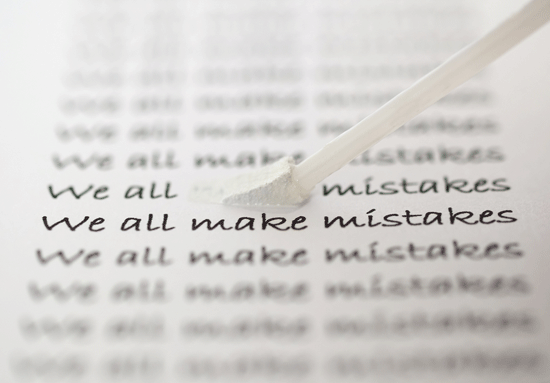 Как Омега Центавра заштопали
В пределах трех сигма новые данные 
можно объяснить вообще без дыры. 
Хотя модель с дырой с массой 
около 8 тысяч солнечных помогает 
улучшить описание для части данных
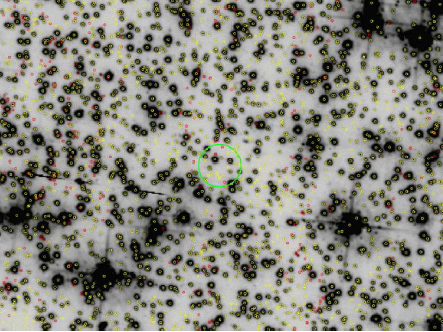 arXiv: 0905.0627
Нет уравниловке!
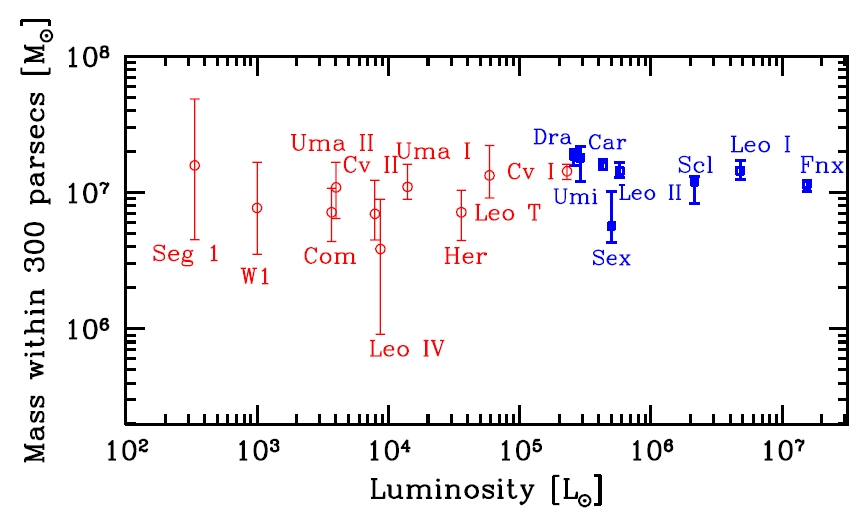 0910.1348
arxiv:0808.3772
Новые оценки массы говорят о том, чтонет универсального нижнего предела намассу карликовых галактик.
2010 начинается …
Прошло менее месяца, 
но уже получено много новых интересных результатов.
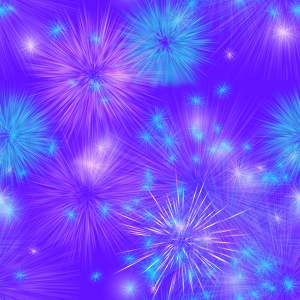 Спектр экзопланеты
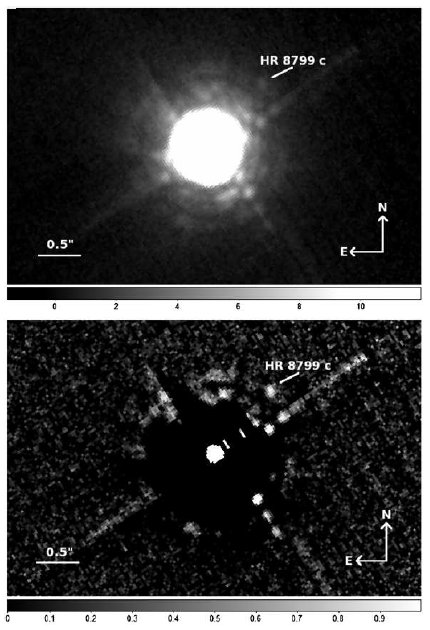 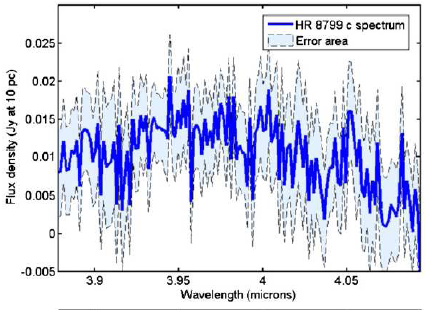 Впервые напрямую (на VLT)
получен спектр экзопланеты.
«Юпитер» (M~10 MJ, 38 а.е.).

arxiv:1001.2017
Сливаются галактики – сливаются квазары
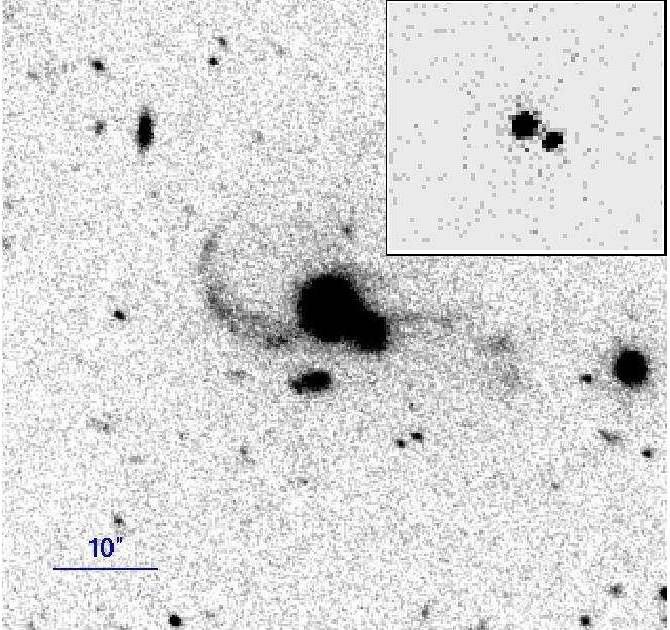 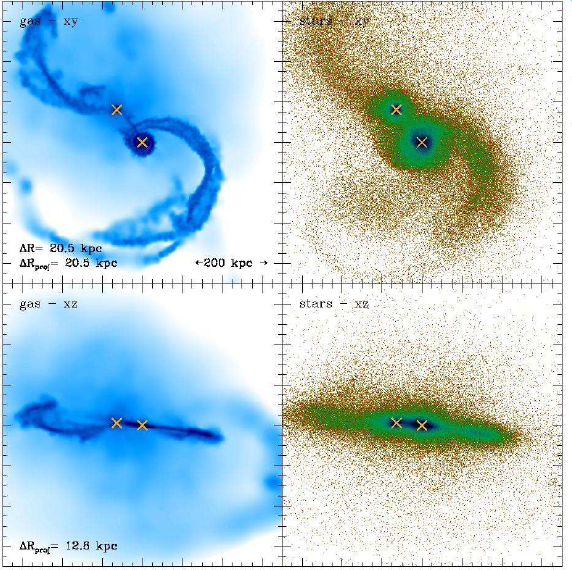 SDSS J1254+0846 z=0.44  В проекции 21 кпк.
arxiv:1001.1738
Необычная сверхновая
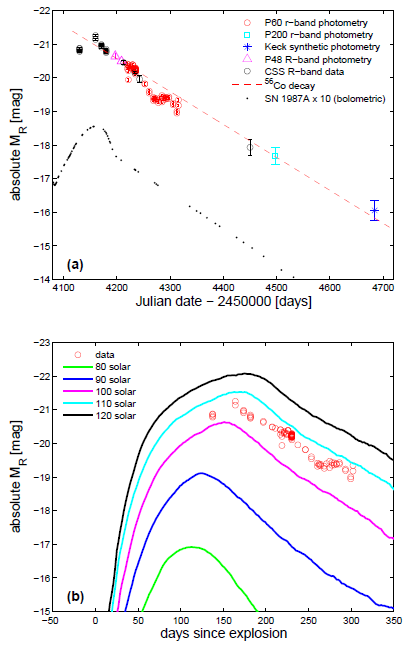 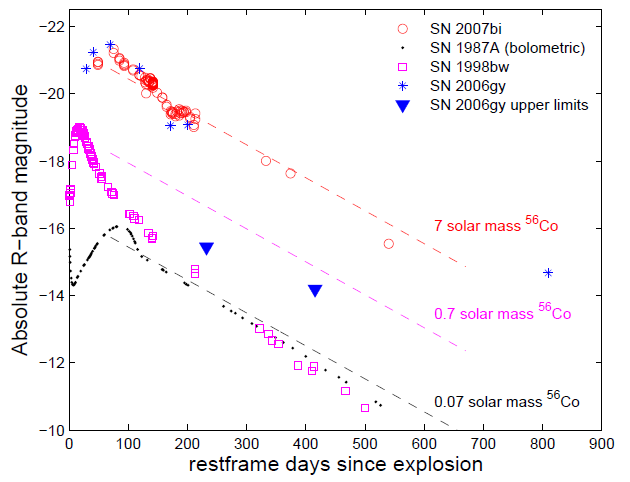 2007bi  z~0.13Очень массивная звезда.Неустойчивость в массивном 
кислородном ядре
Нарезая круги
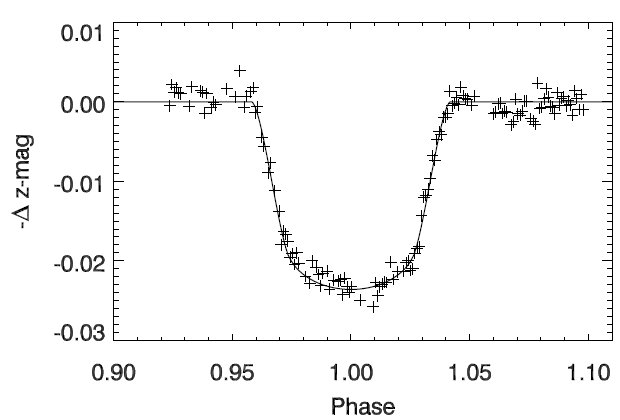 WASP-19b: 
транзитная планета 
с самым коротким периодом:
Менее 19 часов.
arxiv:1001.0403
Реликт по данным ACT
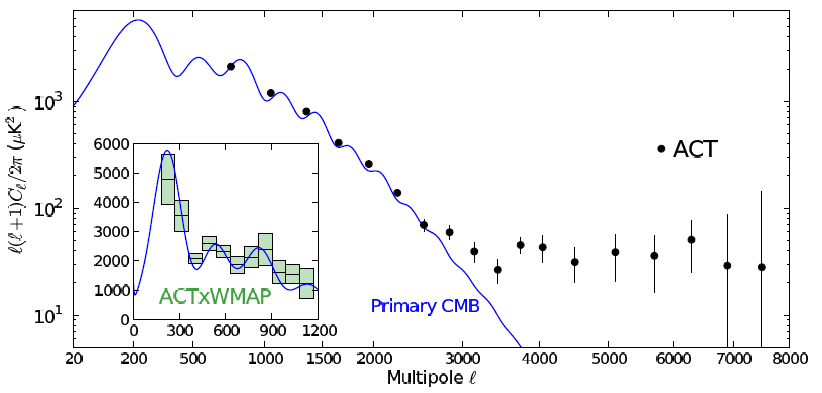 arXiv: 1001.2934
Главное (пока) открытие «Кеплера»
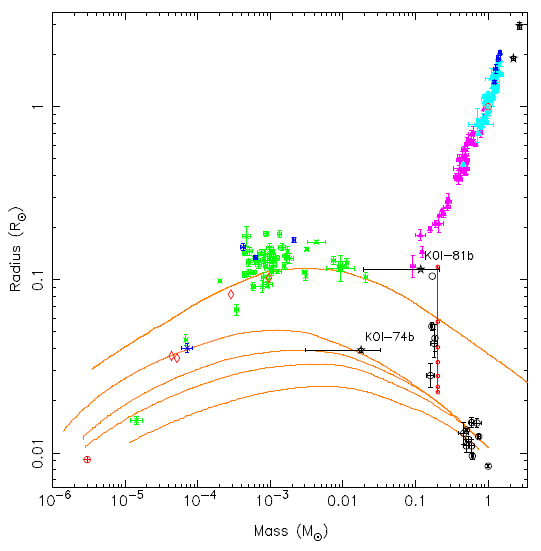 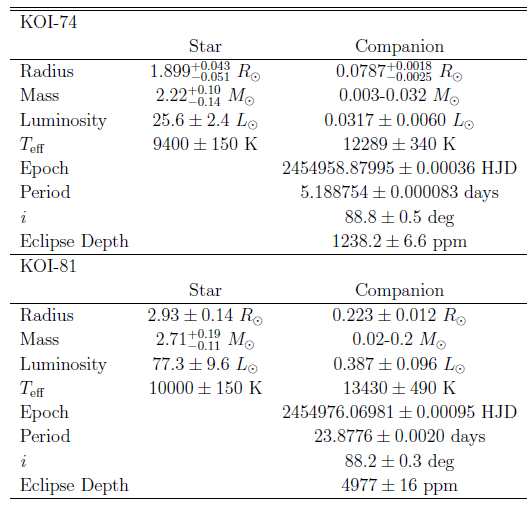 Горячие компактные маломассивные объекты. Странно …. Больше всего похоже на белые карлики.
arXiv: 1001.3420
«Не брюнет он, а блондин …»
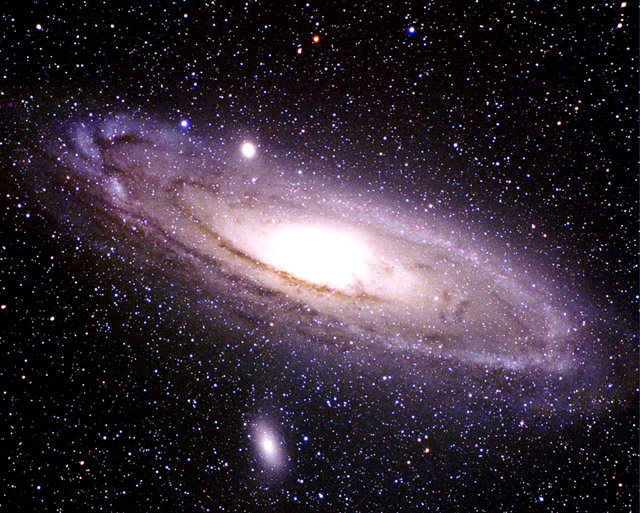 Детальные исследования показали, что то, 
что десятилетиями классифицировалось 
как необычная новая в М31, оказалось фоновым квазаром, 
в котором происходят примечательные вспышки.
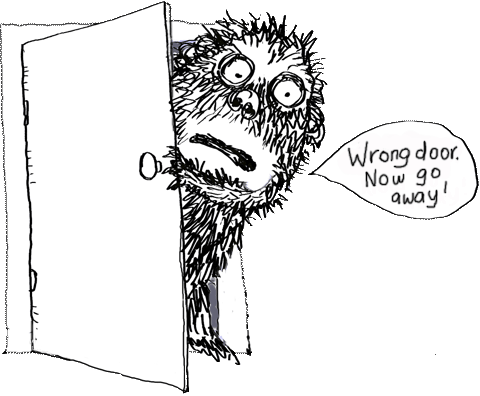 arxiv:1001.2991
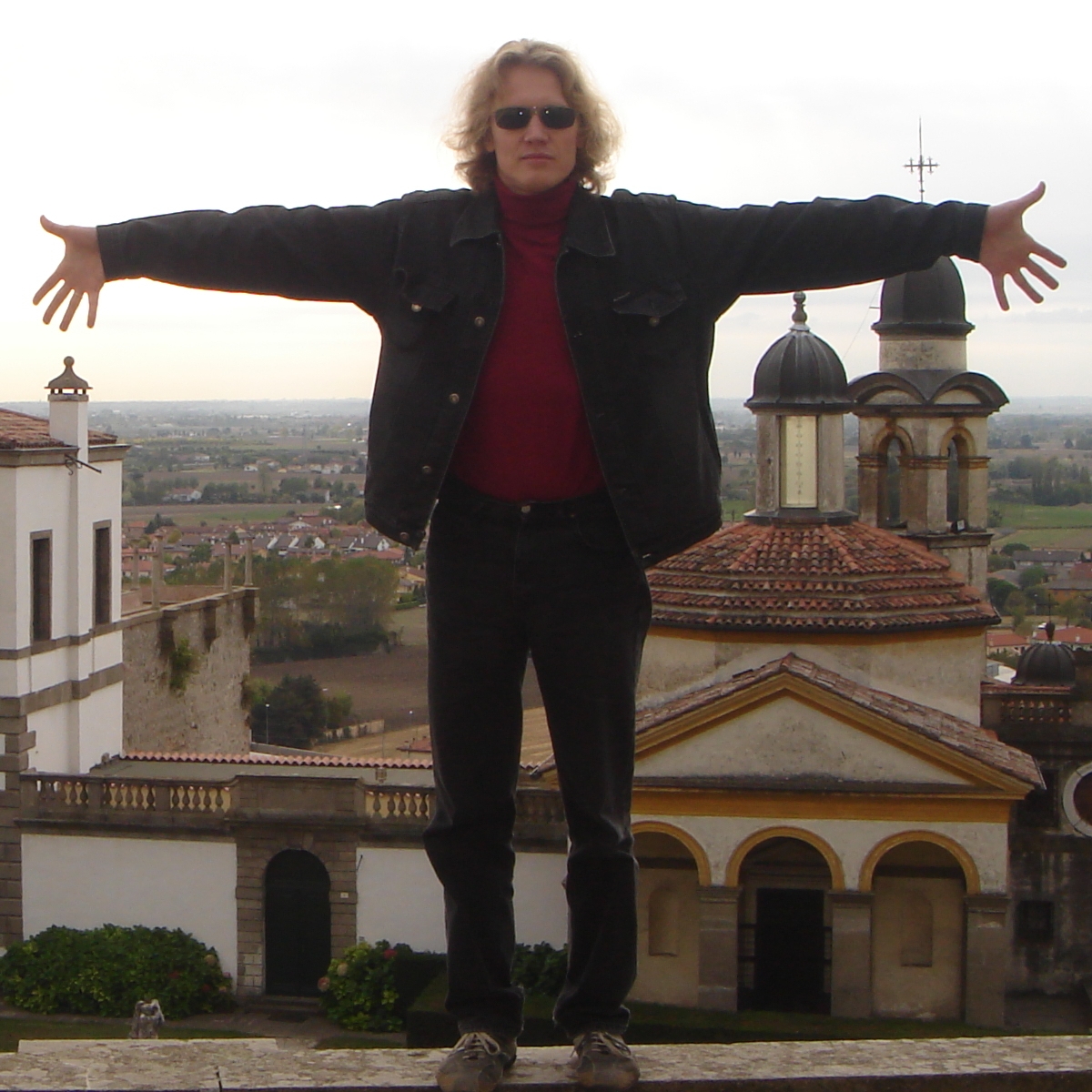 До новых встреч!
Где почитать?
Троицкий вариант N1 (45) январь 2010 г.
 http://trv-science.ru/2010/01/19/kak-rasshiryalas-vselennaya-v-2009-godu/
 http://grani.ru/Society/Science/m.173288.html
sergepolar.livejournal.com